Week 14
Ideally, prior to showing these slides, print the slides and cut up the sentences and pictures. Ask the learners in groups to match them, then work through the slides and ask learners to correct as you go along.

Use the arrows on the keyboard to move forward or click the buttons. Press F5 on the keyboard to start the slideshow.
end show
[Speaker Notes: Prepositions of time and present simple tense

Prepositions of place]
1
How often do you wash up?
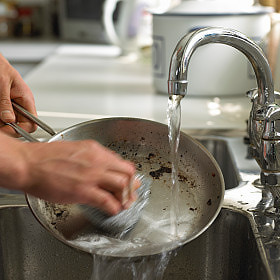 2
I always wash up.
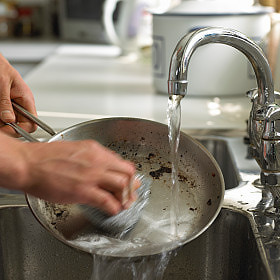 3
How often do you sweep the floor?
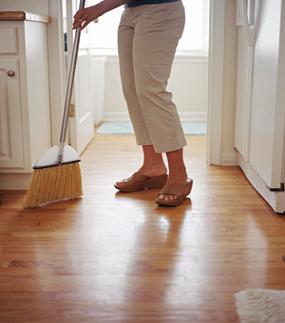 4
I never sweep the floor.
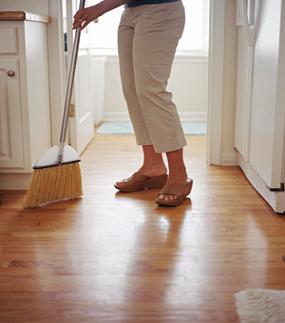 5
How often do you tidy up?
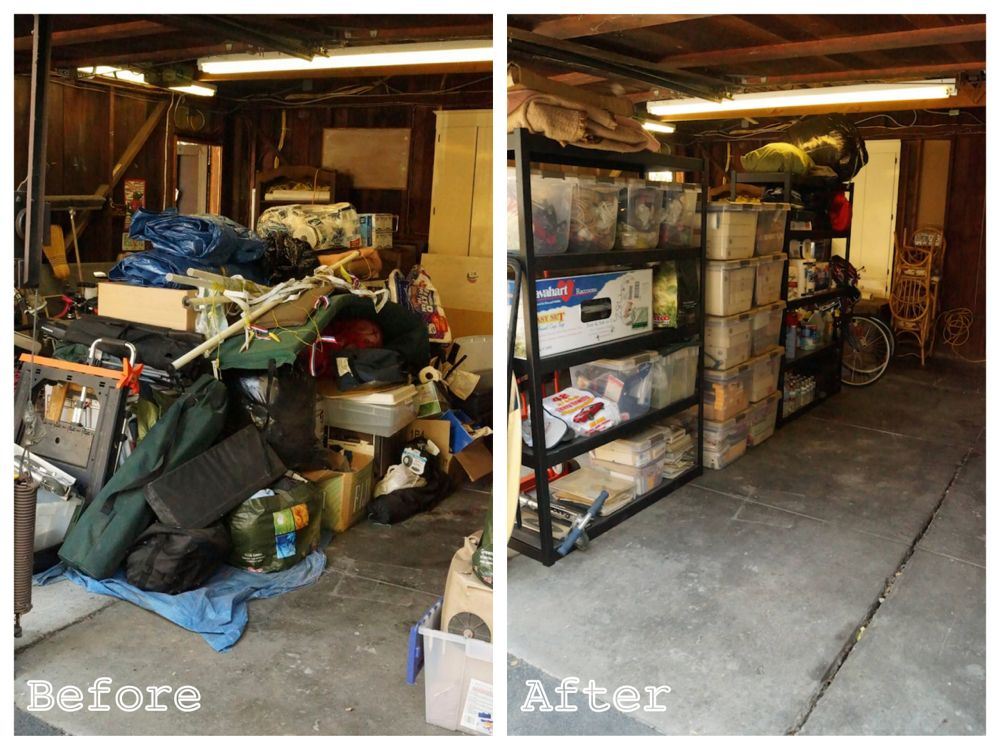 6
I sometimes tidy up.
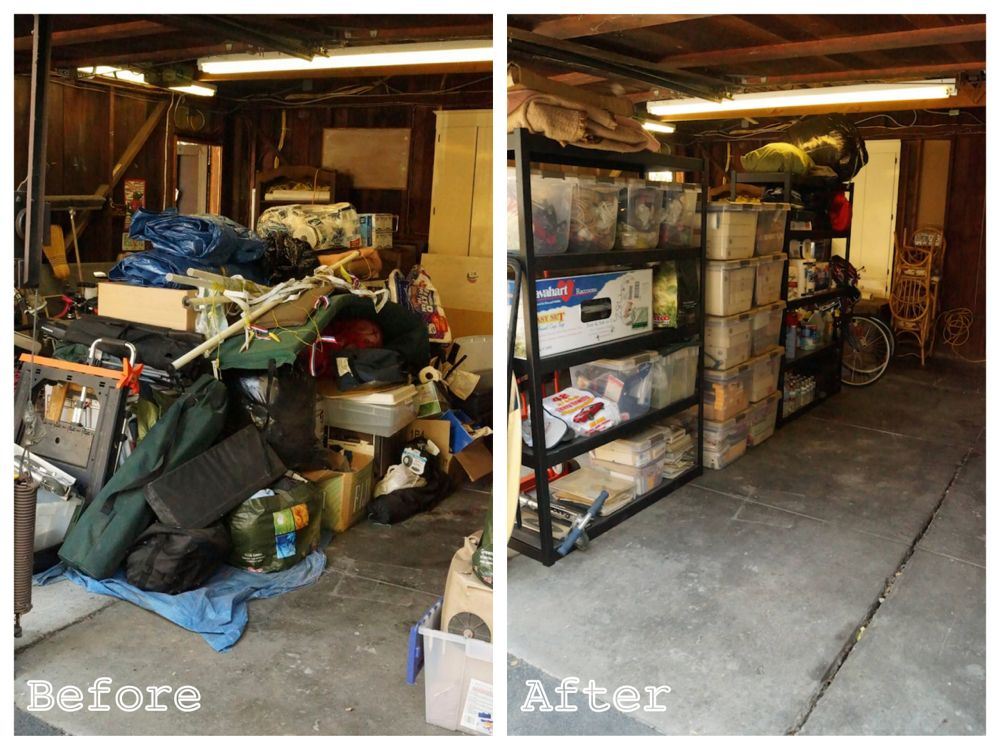 7
How often do you iron?
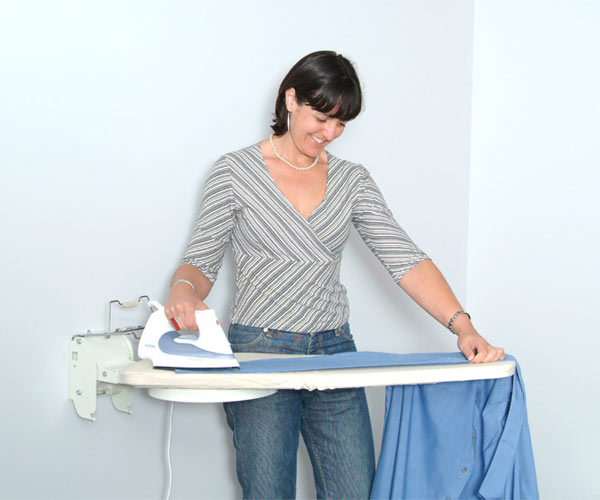 8
I usually do the ironing.
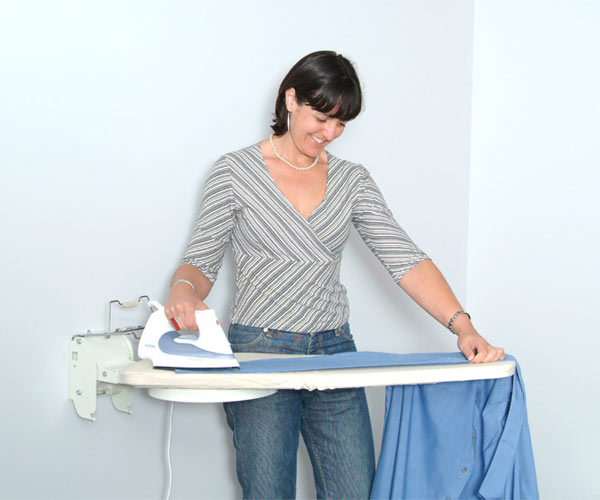 9
How often do you make the beds?
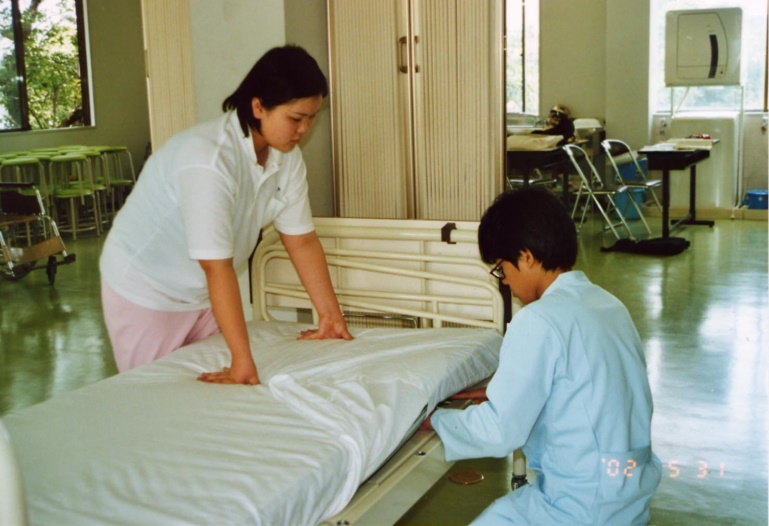 10
I often make the beds.
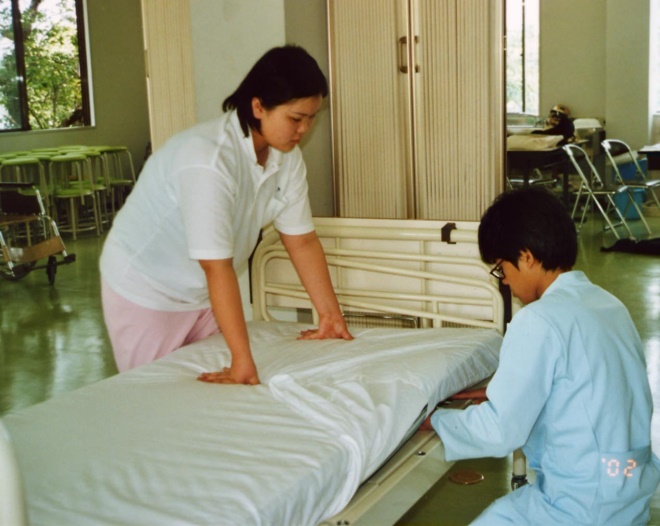 start again(if needed)
end show
slide 1